Welcome to Tampere and some reflections on  the role of Globelics and innovation studies Globelics Academy opening lecture
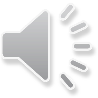 August 16, 2022
Bengt-Åke Lundvall
Aalborg University
Welcome to Tampere
I would like to welcome you to the Globelics Academy in Tampere. 
During the Covid-period Globelics scholars have engaged in a series of Webinars organized by Globelics Alumni (Rajesh and colleagues). They have helped keeping the network alive but they cannot substitute for the kind of face to face interaction that will take place at the Globelics Academy in Tampere this year.
In this introductory lecture I will reflect on two set of issues:	
How to organize research on innovation?
How to adapt Globelics research agenda to the emerging new world order.
Innovation studies should have a double focus – history matters!
Strengthening the knowledge base for public policy.
Understanding the current developments as history.

Christopher Freeman – my mentor and the founding father of innovation studies – played a key role in developing R&D-statistics in collaboration with OECD but he also developed the foundation for an alternative development theory explaining how the emergence of new technologies offers developing countries a window of opportunity to Catch Up with the rich countries. His study of Japan’s innovation study illustrates how the present can be seen as history
On national innovation systems and global challenges
Building stronger innovation systems in low and middle income countries is a necessary element in reducing global income inequality –  and global income inequality is one of the main global challenges.
This challenge as well as other challenges such as climate change, war and peace and pandemics could be met much more efficiently in a different world order with knowledge sharing. 
The complex aim should be to build stronger national innovation systems in such a way that they address global challenges while at the same time working toward a different world order.
How to build knowledge within innovation studies
Combine different perspectives and methods (quantitative, qualitative, historical)
Important to combine research with master and Ph.D. programs.
The ideal organisational form is a research team (12-20 scholars) with diversity (gender, personality, discipline) operating in an interdisciplinary institution and open to global co-operation. And with a strong culture of knowledge sharing!
I hope that each of you will take up the challenge to build such teams in your home country.
Intangible capitalism
In  a recent report the World Bank has estimated that almost 80% of all Capital is intangible and intangible capital is the most important source of the wealth of a nation. This insight is not new. Friedrich List pioneered the importance of knowledge as productive force almost 200 years ago. In his criticism of Adam Smith’s free trade-doctrine he wrote:
The present state of the nations is the result of the accumulation of all discoveries, inventions, improvements, perfections and exertions of all generations which have lived before us: they form the intellectual capital of the present human race, and every separate nation is productive only in the proportion in which it has known how to appropriate those attainments of former generations and to increase them by its own acquirements (List 1841, p. 113).
The role of innovation in the era of intangible capitalism
Innovation may be seen as progress – it enhances productive forces and it can help humanity to handle global challenges.
But not all innovations contribute to human well-being – financial innovations and new weapon systems may destabilize the world.
Most technological innovations are driven by enterprises attempting to establish a dominant market position.
As long as there is efficient technological competition monopoly positions will be temporary.
The emergence of technology based monopolies establishing permanent dominance and building world-wide corporate innovation system disables competition.
How the digital technology breakthrough transforms the world order
Normally we think of innovation and new technology primarily as a source of economic growth – at the national level you are expected to develop effective policies to promote innovation.
While this is still a relevant perspective we need to take into account how the world economy and the world order is transformed by a technological revolution with artificial intelligence at its core. 
Tech giants innovate in order to privatize  and monopolize AI-knowledge. Innovation becomes as a means to reproduce intellectual monopoly and to extract intellectual rents world-wide.
With research budgets focused on AI that are bigger than those of most nation states tech giants get the power to dictate the direction of technological change in strategic sectors.
China’s advance in AI challenges the US lead and hereby its hegemonic economic and political position.
A different policy perspective on the role of tech giants
The critique of tech giants and policy remedies have focused either on their market power or on (data) privacy issues. 
Even more important is a third dimension: who has the power to shape the technologies of the future, and who will benefit from them? 
The aggravation of the US-China conflict evolves around this question and it is, of course, a major issue for the rest of the world.
The double enclosure of the knowledge landscape has global consequences
We witness a double enclosure process undermining the global knowledge commons and open science. Tech giants privatize, monopolize and turn important elements of technology into private assets while their respective state builds new barriers to the international flow of knowledge.
 While this may result in inflated innovation indicators in China and the US it curtails innovation possibilities for other organizations and for the rest of the world.
Globelics research agenda must respond to changes in context
Emerging new technologies – the case of Artificial intelligence and digitalisation.
Intellectual monopoly capitalism: Hyper-concentration of capital based upon permanent innovation
Co-evolution of national and corporate innovation systems.
The conflict between the US as lead country and China as challenger.
These new trends point to a new perspective on innovation with focus on unequal access to knowledge as the major source of global inequality. We are living in an era of EXCLUSIVE INNOVATION.
Some policy implications
A major task for coming generations is to extend the knowledge commons. This includes, but goes far beyond, less restrictive IPRs at the corporate and international level.
The only sustainable strategy to meet global challenges is one characterized by knowledge sharing across enterprises and nation states.
To examplify: China’s belt and road initiative could open up such development if it complemented the current focus on physical infrastructure with building intellectual capital through knowledge sharing.
Why Globelics Academy?
Globelics was founded 20 years ago in a collaboration between scholars in the North and scholars in the South. The objective was to promote research on innovation for development in the South and to stimulate South-South research communication. 
The most important means to realize the objective has been the support for the training of young scholars. The first Globelics academy was held in Lisbon 2004 – later colleagues in Tampere (Mika Raunio, Erkki Kaukonen and Mika Kautonen) in took on the task to organize the Academy. 
Among early participants of the Academy we find the current president of Globelics Erika Kramer Mbula as well as the current president of Africalics, Ann Kingiri. 
Many participants have characterized the Academy as a life-changing experience. And many have become lead change actors in their home countries or in international organisations.
Work hard and have fun in Tampere!
I want to congratulate Mika and his colleague for setting up this year’s Globelics Academy. It is a lot of work and they do it on the basis of idealism.
I also want to welcome and congratulate all the students – you have been selected from more than 150 applicants. You are going to learn a lot and make many good friends from all parts of the world.
THANK YOU FOR YOUR ATTENTION